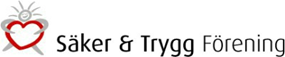 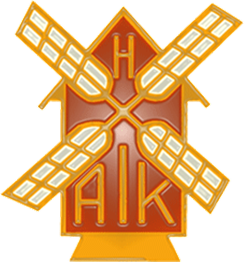 GDPR
-Viktiga punkter
Gör vi detta så har vi kommit långt…
Tänk på:
Ta inte in några onödiga personuppgifter
Skydda uppgifterna
Dokumentera säkert och spara inget ”onödigt”
Informera om bilder vid evenemang
Fråga i samband med att du tar bilder att det är ok
För mer utförlig information:
Läs vår integritetspolicy på hemsidan www.albylen.se
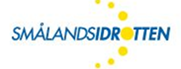 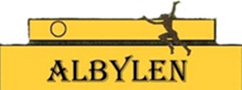